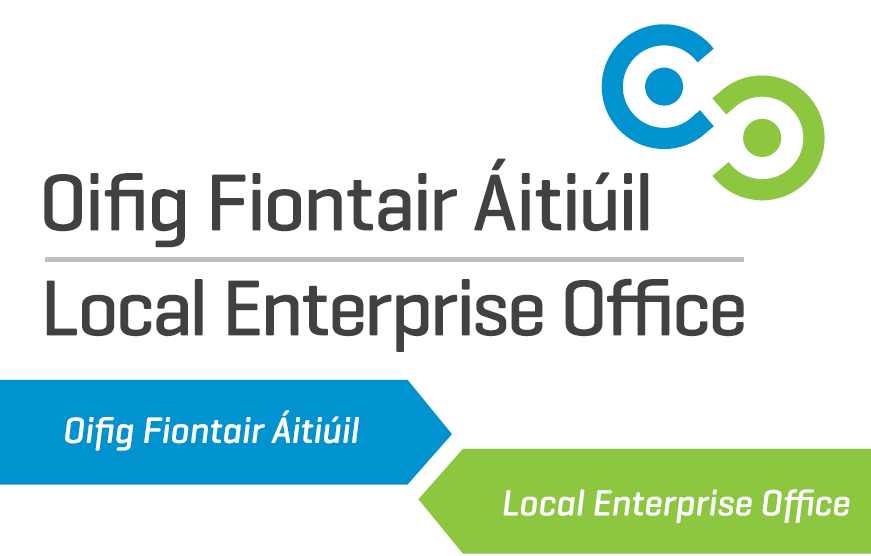 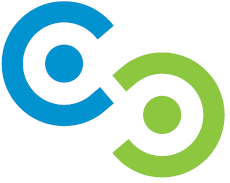 ECONOMIC MONITORfor COUNTY KILKENNY
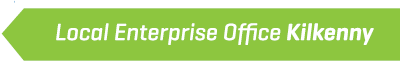 POPULATIONTotal Population 99,232Male 49,533Female 49,69971% aged 20+
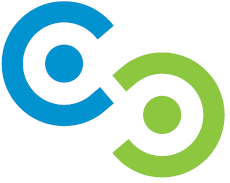 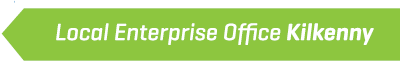 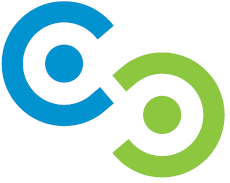 EDUCATION16 Secondary Schools  7,2984,171 enrolled HEA funded institutions6,664 enrolments IT Carlow7,118 enrolments WIT220 enrolments Kildalton
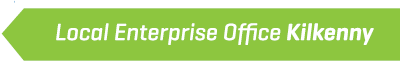 CHILDCARE4,598 children under 697 registered childcare services€159 average fee full-day care406 employed in sector
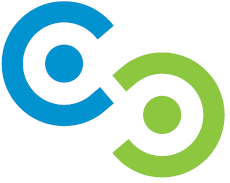 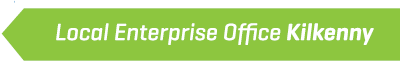 LABOUR MARKETLive Register  3,633Total Labour Force 47,407National Unemployment  6.1%South East Unemployment 7.3%
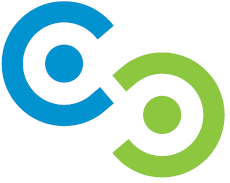 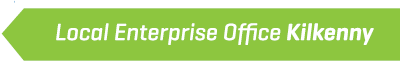 LABOUR MARKET5,533 Human Health & Social Work5,423 Wholesale and Retail4,348 Manufacturing3,767 Education3,488 Agriculture, Forestry & Fishing
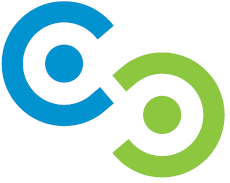 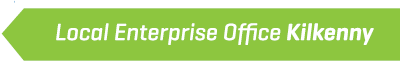 BUSINESS ACTIVITY12,033 registered businesses327 new business registrations4,376 EI supported1,461 LEO supported782 IDA supported
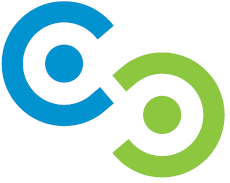 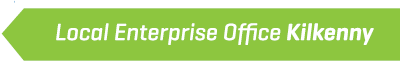 BUSINESS ACTIVITYTOURISM579,000 visitors€94m revenue3,906 bed nights
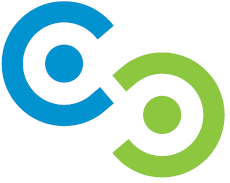 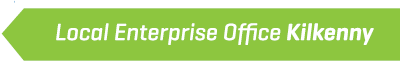 PROPERTY21 properties for RENT€880 average rent Kilkenny€1,261 average rent nationwide439 properties for SALE€192,500 median price 3-bed semi KK€295,000 median price 3-bed semi Dublin
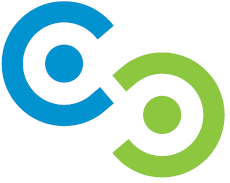 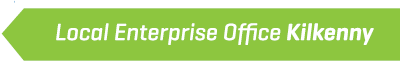 PROPERTY36,400 Housing Stock92.9% compliance rate€210 average LPT
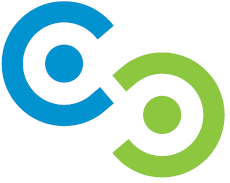 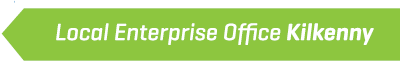 RESIDENTIAL PIPELINEWith planning approval20 schemes 950 units Awaiting decision16 schemes 325 units
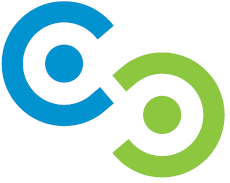 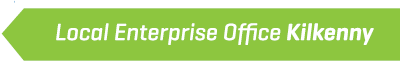 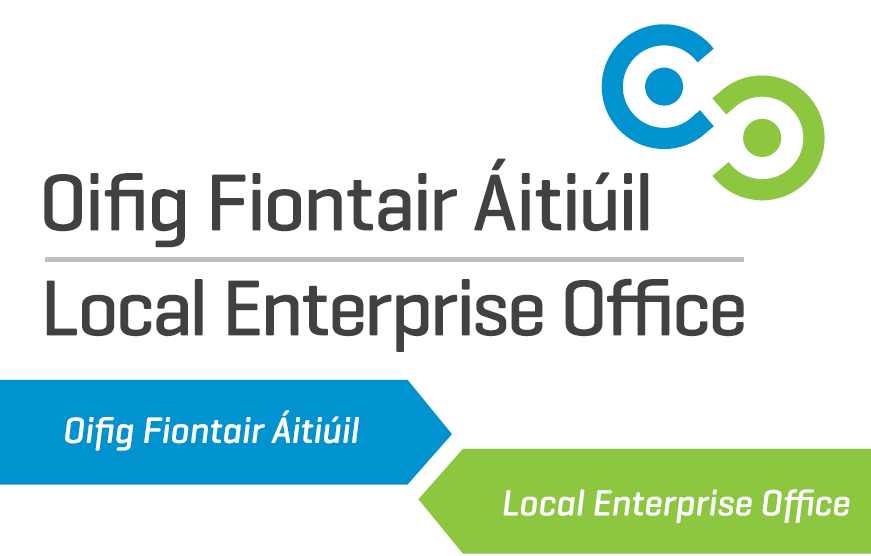